KOCAELİ ANADOLU LİSESİYETİŞTİRME KURSLARI(12. SINIFLAR İÇİN ÜNİVERSİTEYE HAZIRLIK)
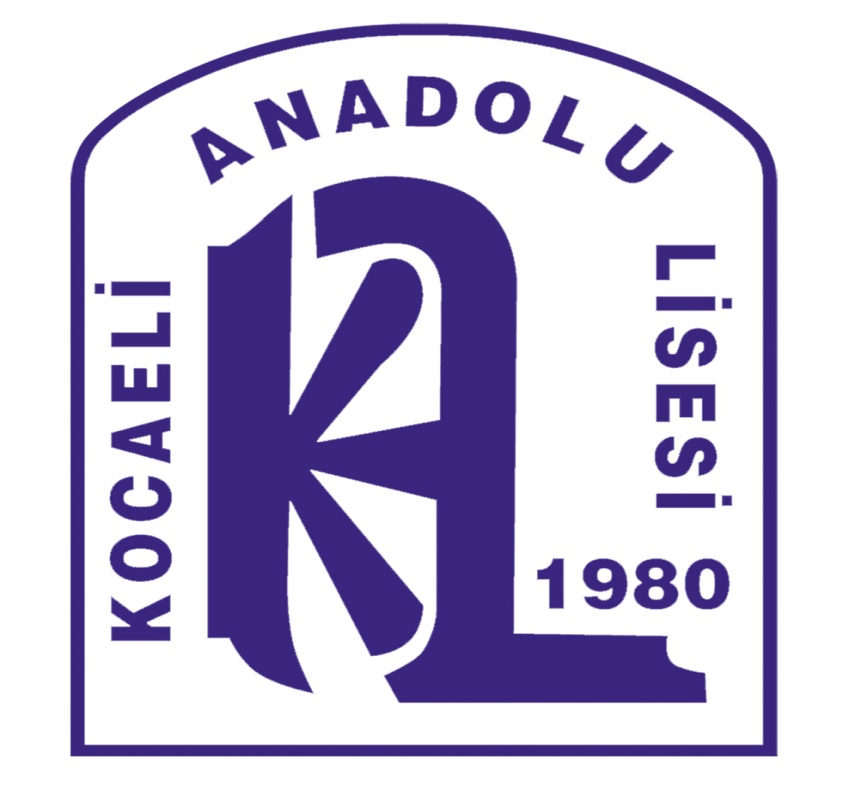 EĞİTİMDE KALİTEDE
Kocaeli Anadolu Lisesi 35 yıllık tarihi ile ilimizin ilk ve en köklü anadolu Lisesidir. 
Tarihi boyunca kendi türünde liseler arasında daima birinciliği elinde tutmuştur.
Günümüze kadar 3500’den fazla mezun vermiştir.

BAŞARI TESADÜF DEĞİLDİR.
YILLARA GÖRE İSTATİSTİK
2015 YGS
Öğrenci Türkiye Sıralaması Öğrenci Sayısı 
İlk 1000 1 öğrenci 
İlk 5000 14 öğrenci 
İlk 10000 26 öğrenci 
İlk 20000 49 öğrenci 
2015 YGS de öğrencilerimizin tamamı LYS girecek puanı elde etmiş ve % 30 u ilk 20.000 e girerek büyük bir başarı elde etmişlerdir.
2015 LYS
2015 LYS
12. SINIFLAR İÇİN AÇILACAK KURSLAR
12. sınıf öğrencilerimize özgü tüm derslerde  YGS LYS müfredat uygulamaları,
Not kaygılarından uzak  sınav programı,
YGS-LYS odaklı deneme sınavları ve sınıf ortamında çözümleri
Stres ve motivasyon takibi (uzman kişiler ile veli öğrenci görüşmeleri)
Etkin rehberlik servisi,
Öğrenci koçluğu sistemi ile bireysel öğrenci takibi,
Hafta sonu ve hafta içi takviye kursları ile YGS-LYS odaklı eğitim
Üniversiteye hazırlığın her aşamasında veli öğrenci katılımı,
Minimum puan şartı sayesinde sınıf ortamında ve eğitimde yüksek kalite garantisi,
KURSLAR NE ZAMAN YAPILACAK?
Kurslar hafta içi her gün 2. şer saat
Hafta sonu 1 gün 8 saat yapılacaktır.
Ders saatleri dışında haftada 18 saat kurs programı uygulanılacaktır.
İhtiyaç duyulması halinde hafta içi kurstan sonra  etüt saatleri koyulacaktır.
KURS PROGRAMI KAÇ SAAT OLACAKTIR?
2015-2016 eğitim öğretim yılında 12. sınıflarda işlenen derslerin tamamında komisyon ve veliler tarafından seçilen kaynak dökümanlar kullanılacaktır.

Yani ; 12. sınıflarda işlenen bütün dersler YGS LYS programı takip edilecektir.

YGS sonrası bazı dersler programdan çıkarılıp LYS takviyesinde kullanılacaktır.
KURSLARA KİMLER KATILABİLİR?
Kurslarımıza yönetmelik gereği 12. sınıf öğrencilerimiz, mezun öğrencilerimiz ve diğer okulların öğrencileri katılabilir.
Ancak öncelik 12. sınıf öğrencilerimize verilecek olup kontenjan kalması durumunda mezun ve diğer okul öğrencileri kurslara kabul edilecektir.
Sınıfların oluşturulmasında 12. sınıf öğrencileri ile diğer öğrenciler karılmayacaktır.
KURS PROGRAMI DERS SAATLERİ (TOPLAM)
KURS PROGRAMI                     (DERSLERE DAĞILIM)
AÇIKLAMALAR
1- 26 Ağustos 2015 tarihinde saat 14:00 de yapılacak olan toplantıya kurs kaydı düşünsün düşünmesin bütün öğrencilerimizin velileri ile katılmalarını tavsiye ederiz.
2-Toplantı kurslar öncesi son görüşme olacaktır. Velilerimizin ve öğrencilerimizin toplantıya gelmeden önce kurslara kayıt olup olmayacağı ile ilgili fikrini web sitemizde bulunan anketi doldurarak bizlere bildirmesini rica ederiz.
3-Toplantıda kurslarla ilgili detaylı teknik bilgiler verilecek ve ön kayıt işlemleri tamamlanacaktır.